Рождество христово
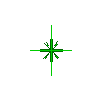 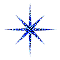 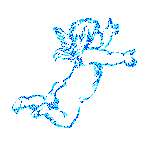 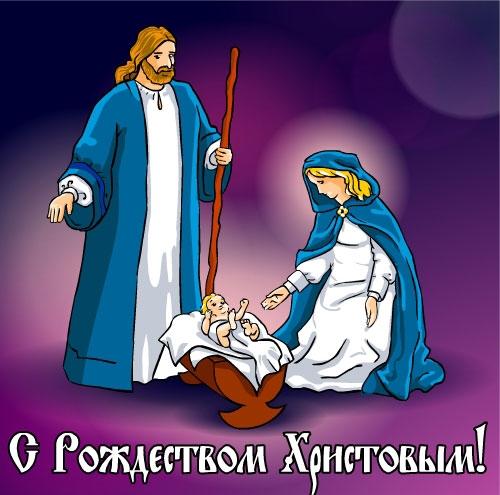 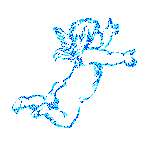 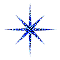 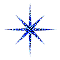 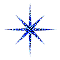 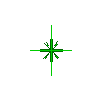 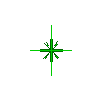 Подготовила:
 учитель 1 «Г» класса И.Н.Кильдюшкина
2012-2013 уч.год
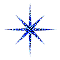 Мария и Иосиф (Ио́сиф Плотник — согласно Новому Завету , обрученный муж Пресвятой Богородицы-Девы Марии) пришли в Вифлеем- священный для христиан город, второй по значимости после Иерусалима, из-за переписи населения. Им пришлось провести ночь за городом,  в вертепе, где пастухи укрывали свой скот от грозы.
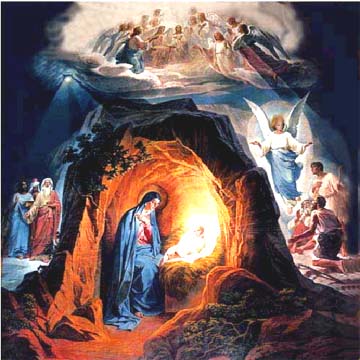 Великое чудо в ту ночь совершилось:Спасителя Бог нам послал,В забытой  пещере, в заброшенных ясляхМладенец, Сын Божий, лежал.
В вертепе (или, по-русски, пещере) и появился на свет Младенец Иисус, которого Матерь Божия, спеленав, положила на сено в ясли для скота.
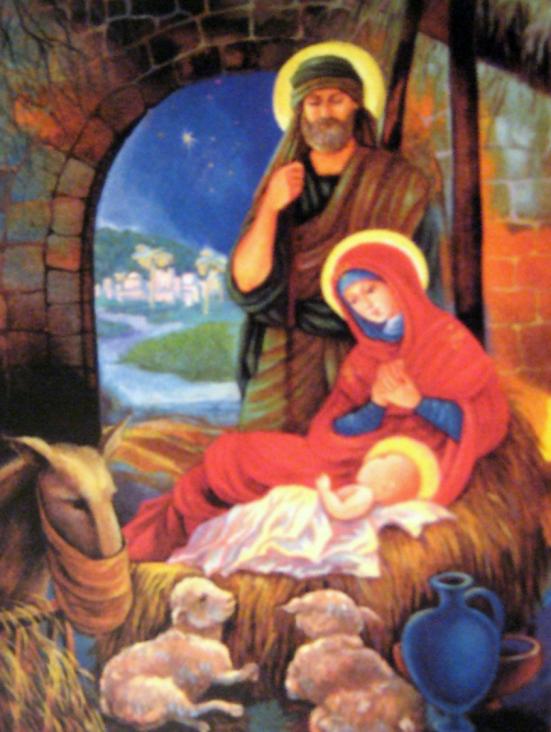 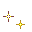 Стояла зима.Дул ветер из степи.И холодно было Младенцу в вертепеНа склоне холма.Его согревало дыханье вола.Домашние звериСтояли в пещере,Над яслями теплая дымка плыла.
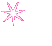 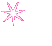 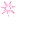 На небе в момент рождения Иисуса Христа возникла необыкновенно яркая звезда, она и указала волхвам(мудрецам) путь к вертепу.
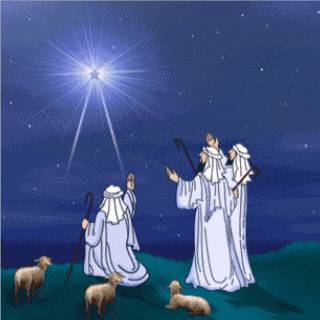 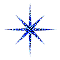 Звезда над пещерой, как свет путеводный,Сияла ученым волхвам,И громкая песнь пастухов величавоИ стройно неслась к небесам.
В это же время, на поле близ Вифлеема, пастухам явились ангелы с вестью о том, что в мир пришёл Спаситель.
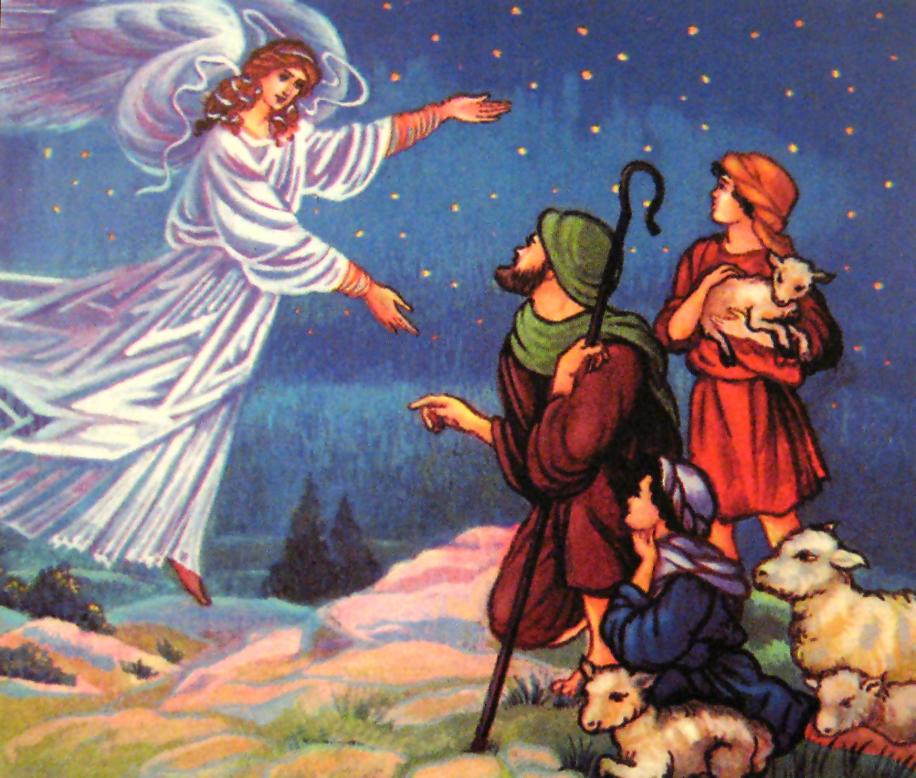 С людьми вся природа в ту ночь ликовала:Шумя на деревьях, листыТаинственным шепотом славили Бога,И пахли сильнее цветы.
На Руси Рождество начали отмечать в Х веке. Издавна это был тихий и спокойный праздник.
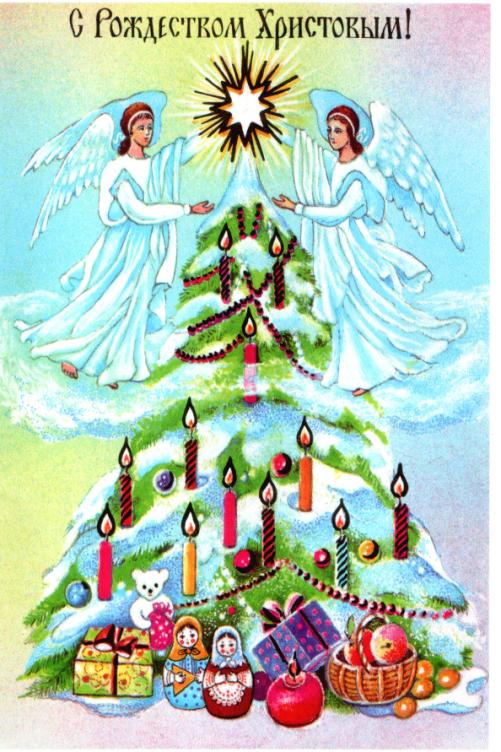 Под покровом ночи звезднойДремлет русское село;Всю дорогу, все тропинкиБелым снегом замело...Кое-где огни по окнам,Словно звездочки, горят.На огонь бежит сугробомСо звездой толпа ребят,Под оконцами стучатся,«Рождество Твое» поют.«Христославы! Христославы!»Раздается там и тут.И в нестройном детском хореТак таинственна, чиста,Так отрадна весть святаяО рождении Христа...
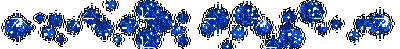 К празднованию Рождества верующие приготовлялись сорокадневным постом. Пост предписывал воздержание не только от пищи скоромной, но и от дурных поступков. В это время не проводились венчания, не справлялись праздники, которые сопровождались весельем и разгульем.
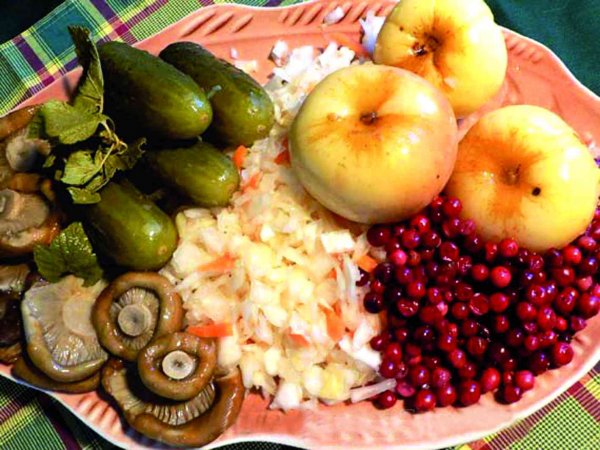 К рождественскому сочельнику хозяйки прибирали избы
 и горницы : мыли, белили своё жилище, завершали
приготовления пищи и сдобной выпечки. Старались засветло сходить в баню и встречать праздник в новой одёжке.
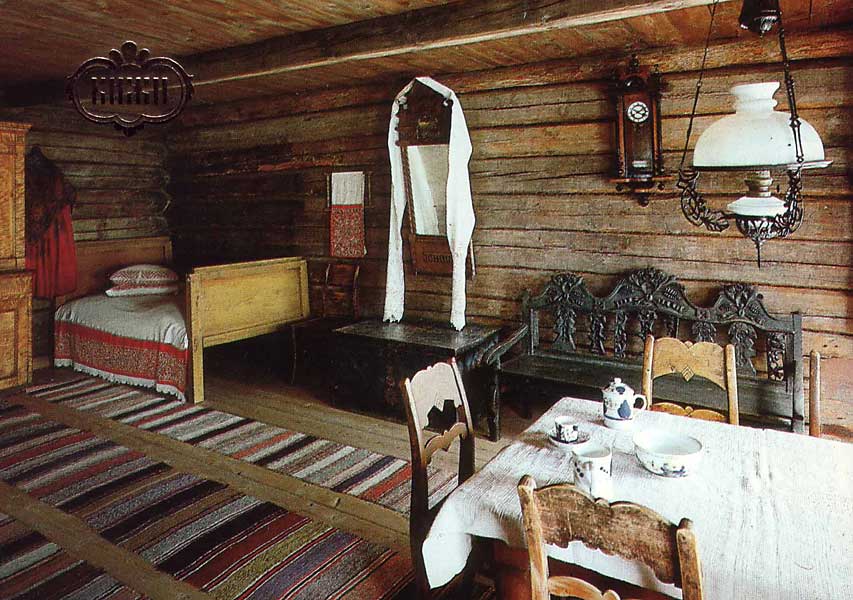 Канун Рождества - сочельник - справляли скромно и во дворцах императоров российских, и в избах крестьян. Этот день проводился в самом строгом посте. Постились целый день - "до звезды", которая указала путь волхвам к новорождённому Мессии. 
В этот день, по церковному уставу, разрешается употреблять в пищу варёную крупу без масла, то есть сочиво, поэтому день называется сочевником, а в народном произношении - сочельником.
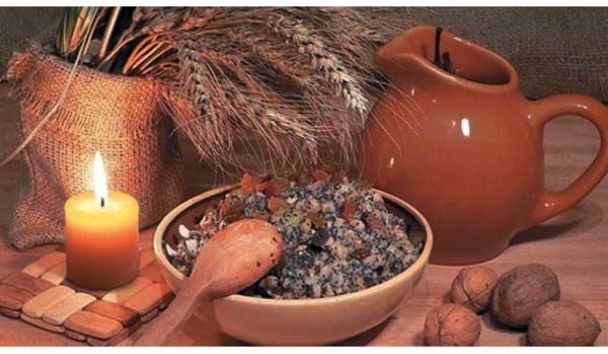 На закате солнца, после первой звезды, хозяин со всеми домочадцами становился на молитву. После окончания молитвы начинался ужин – вечеря. По окончании вечери - колядование. Коляда состояла в том, что деревенская молодёжь - парни, девушки, подростки - собирались в группы, рядились в костюмы, маски и ходили по домам.
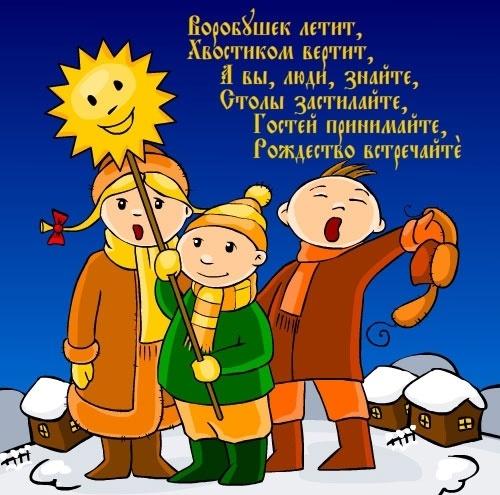 Рождество, рождество
 Много снега намело
 Мы идём откапывать, деньги зарабатывать
 Открывайте сундучки
 Подавайте пятачки
 Хозяйка с хозяином
 с праздником.
Переходя от одного дома к другому, под окнами или в избах, они пели песни в честь праздника, то как поздравление, величание хозяев, то просто ради развлечения и потехи. Хозяева в награду за это давали им угощенье и деньги.
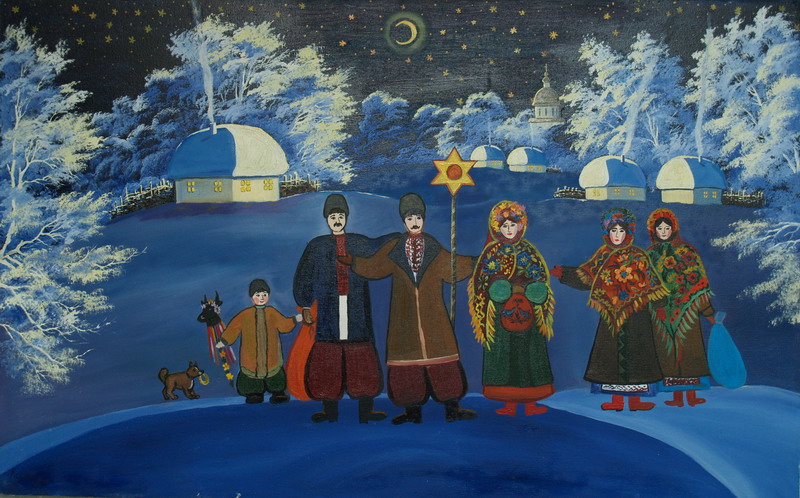 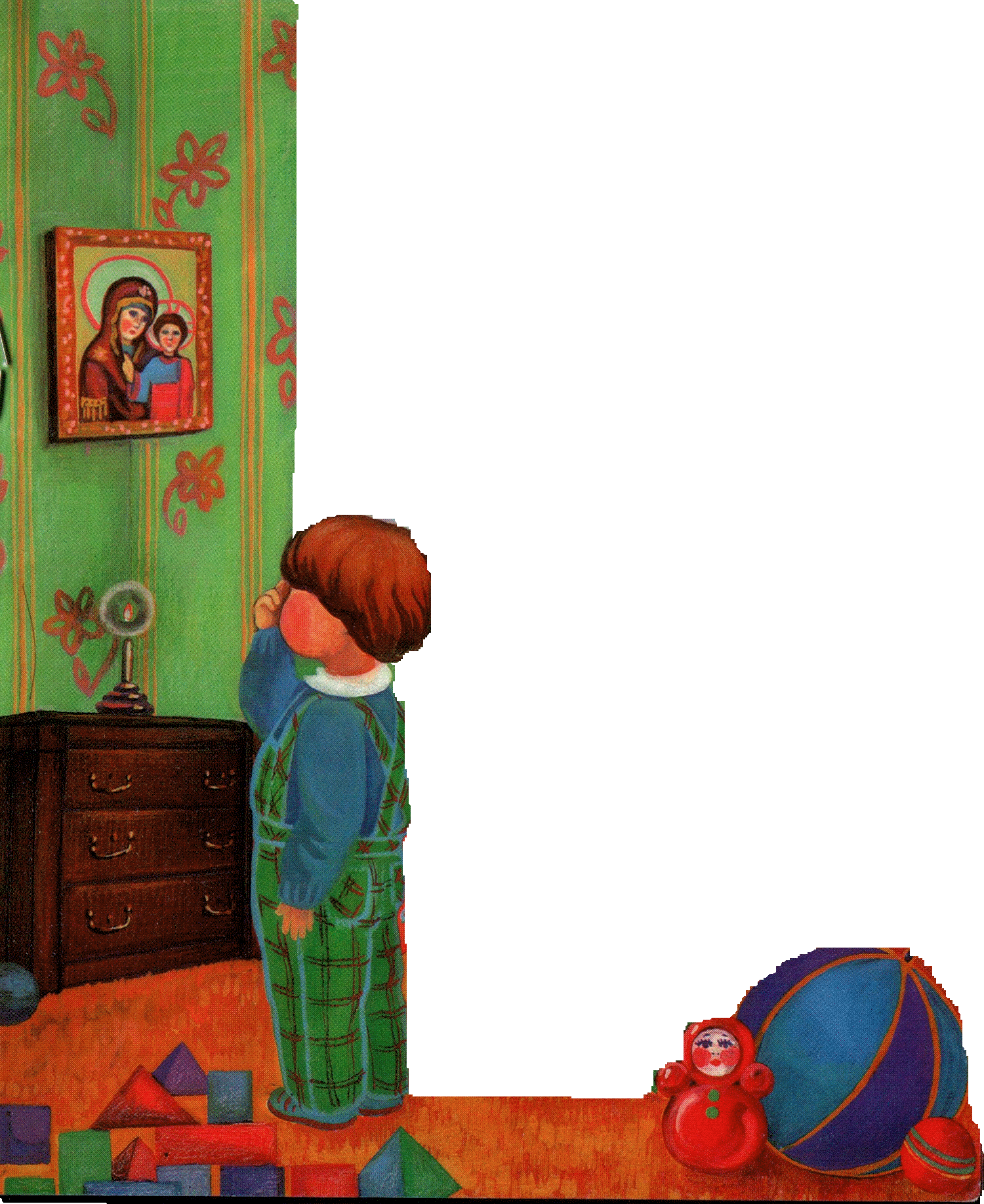 С 18 века  Рождество стало  неразрывно связано ещё и с подарками, ёлками, радостным ожиданием чуда, праздничным семейным застольем. Рождество Христово – это единственный религиозный праздник, который стал в России государственным. 
Он празднуется 7 января.
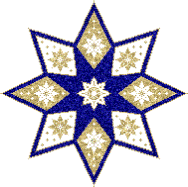 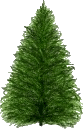 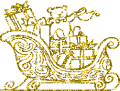 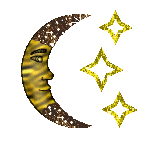 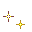 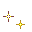 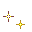 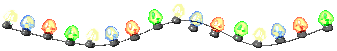 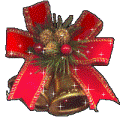 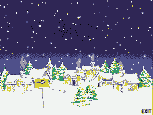 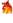 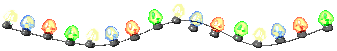 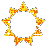 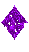 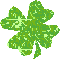 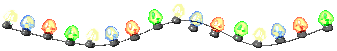 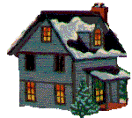 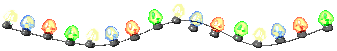 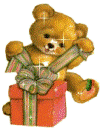 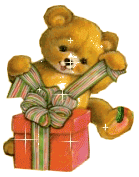 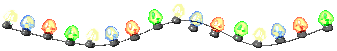 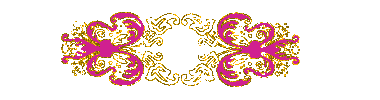 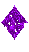 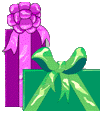 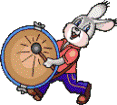 Обычай наряжать на Рождество елку пришел в Россию из Европы при Петре I, он имеет немецкое происхождение. 
     Святки – это две недели зимних праздников, начинавшиеся от Рождества и продолжавшиеся до Крещения (19 января). 
    Всегда Святки являлись основным зимним праздником на Руси. В этот день на  площади устраивали гуляния и различные состязания. 
    Состязания «Достань сапог» – известно издавна на Руси: во время проведения ярмарок самым ловким и сильным предлагалось достать сапоги со столба, смазанного маслом и дёгтем. 
    Состязания «Удаль молодецкая» – старинная русская забава по перетягиванию команды противника к себе при помощи каната.
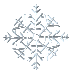 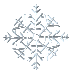 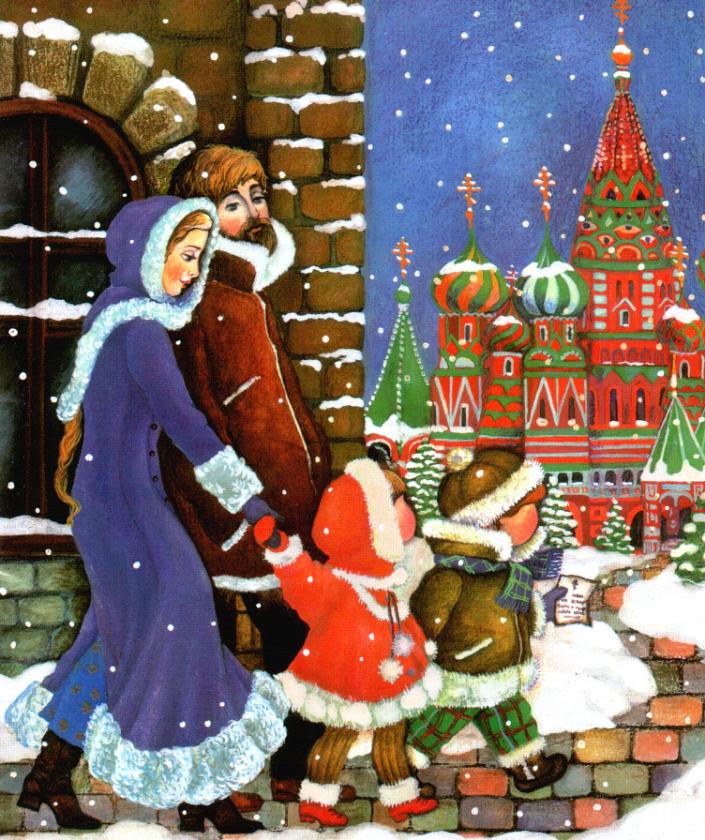 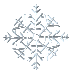 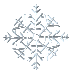 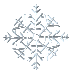 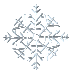 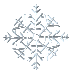 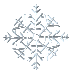 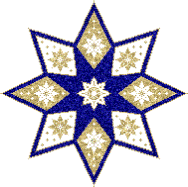 С Рождеством Христовым я   Вас поздравляю!
Счастья и здоровья, блага всем желаю,
Святости, лукавства – 
в меру чтоб всего,
Радости, удачи. 
Плохого - ничего!
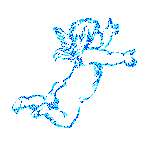